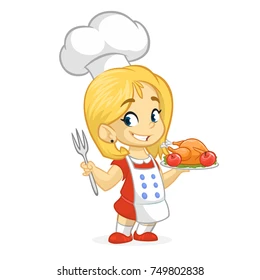 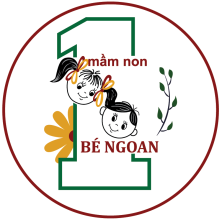 THỰC ĐƠN TUẦN 2 THÁNG 4
TỪ: 12/4/2021 ĐẾN 16/4/2021